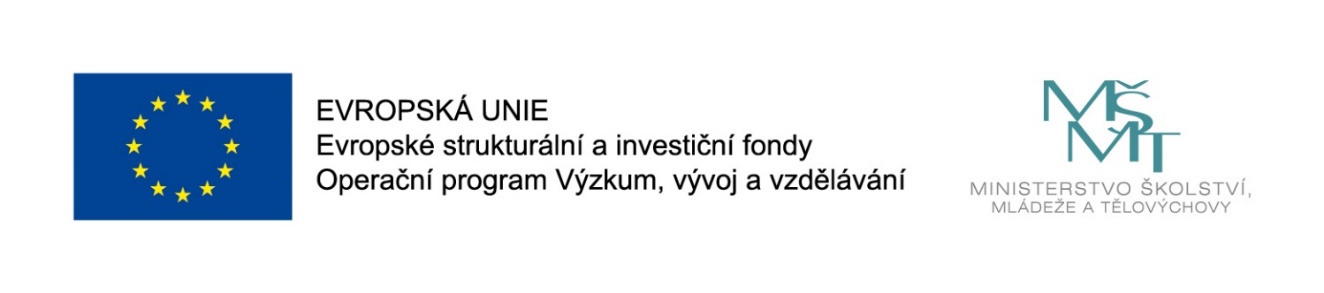 Názevprezentace
Prezentace předmětu:
MAKROEKONOMIE 

Vyučující:
Ing. Eva Kotlánová, Ph.D.
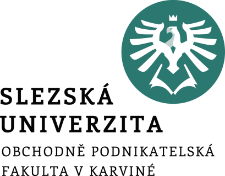 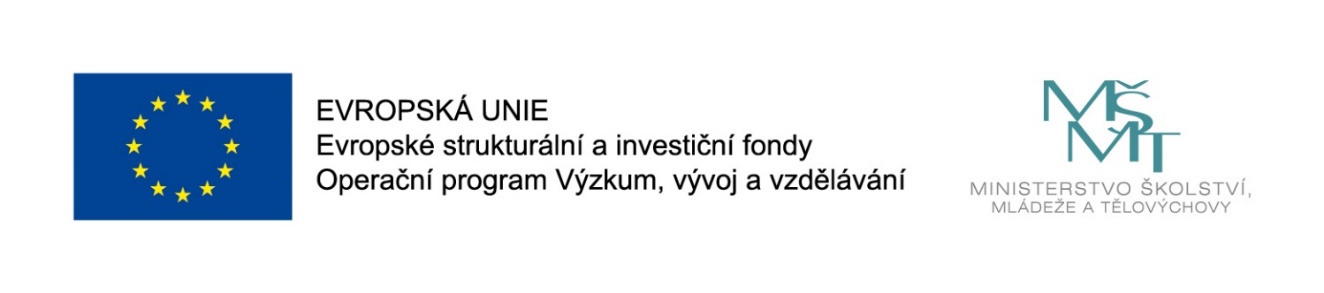 MODEL IS-ELM
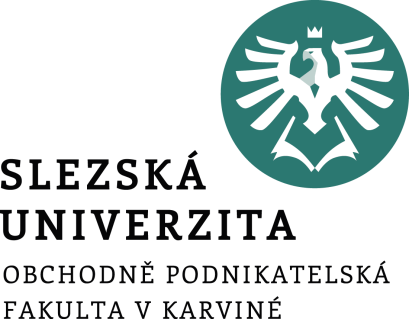 Makroekonomie
pro navazující studium
Prezentace č. 4
Obsah prezentace
Východiska modelu IS-LM
Nominální versus reálné úrokové sazby
Krátkodobé versus dlouhodobé úrokové sazby
Riziko a likvidita
Křivka LM
Křivka IS
Křivka ELM
Fiskální a monetární politika v modelu IS-ELM
3
Model IS-ELM a jeho předpoklady
Rozšíření modelu IS-LM o vliv nominální úrokové sazby a krátkodobé a dlouhodobé úrokové sazby
Autory modelu jsou M. N. Baily a P. Friedman, kteří ho publikovali v roce  1991
Předpoklady modelu:
Flexibilní cenová hladina
Uvažujeme rozdíly mezi krátkodobými a dlouhodobými úrokovými sazbami a mezi reálnými a nominálním úrokovými sazbami
Zásoba kapitálu je dostatečná (vše, co je poptáváno je také vyrobeno)
Uzavřená ekonomika
Centrální banka kontroluje nabídku peněz
4
Nominální x reálné úrokové sazby
Nominální úrokové sazby (běžně se s nimi setkáváme ve smlouvách o vkladu či úvěru)
Reálné úrokové sazby zohledňují změnu cenové hladiny (očekávanou mru inflace)
K výpočtu přesné reálné úrokové sazby slouží Fisherova rovnice, jejíž konečná podoba má tvar:
i = r + πe + r πe 
kde r je reálná úroková míra
	         πe je očekávaná míra inflace
Zjednodušený tvar Fisherovy rovnice       i = r + πe
5
Krátkodobé a dlouhodobé úrokové sazby
Vzájemné vztahy mezi krátkodobými a dlouhodobými úrokovými sazbami ukazuje výnosová křivka.
Úroková míra
Výnosová křivka
Inverzní výnosová křivka
čas
Teorie vysvětlující průběh výnosové křivky
Hypotéza oddělených trhů
předpokládá, že investice s různou dobou splatnosti nejsou substituty → úrokové sazby u investic s různou dobou splatnosti spolu žádným způsobem nesouvisí. Důvodem rostoucí výnosové křivky je struktura poptávky investorů
Čistá hypotéza očekávání
 investice s různou dobou splatnosti jsou vzájemné substituty → dlouhodobé nominální úrokové sazby jsou rovny průměru očekávaných krátkodobých nominálních úrokových sazeb za jednotlivá období:
iL = iS + ε
kde ε představuje faktor očekávání ohledně vývoje krátkodobých úrokových sazeb
7
Riziko a likvidita
Uvedené hypotézy, které vysvětlují tvar výnosové křivky jsou založeny na předpokladu, že jednotlivé investiční možnosti mají stejné riziko a stejnou likviditu
Tento předpoklad je však velmi nereálný. Pokud však budeme uvažovat různou míru rizika pro krátkodobé a dlouhodobé obligace, bude náš obraz mnohem reálnější
Tímto se zabývá další teorie vysvětlující tvar výnosové křivky - Teorie preference likvidity
8
Teorie preference likvidity
Teorie předpokládá, že obligace s různou dobou splatnosti jsou substituty a tvrdí, že pokud nabízejí různá aktiva stejný výnos, ekonomické subjekty budou volit ta aktiva, které mají vyšší likviditu (preference likvidity) → subjekty požadují vyšší míru výnosu z méně likvidních aktiv (tzv. prémie za likviditu – λ)
iL = iS + ε + λ
Důležitou roli při rozhodování sehrává také faktor rizika. V dlouhém období se ceny dlouhodobých obligací mění výrazněji než ceny krátkodobých obligací v krátkém období → čím delší je doba splatnosti obligace, tím vyšší je úrokové riziko a subjekty požadují vyšší míru výnosu (tzv. riziková prémie - σ)
iL = iS + ε + λ + σ
9
Rozdíly mezi úrokovými sazbami
Analýza rozdílů mezi krátkodobou nominální úrokovou sazbou a dlouhodobou reálnou úrokovou sazbou má na dvě části:
Rozdíl mezi dlouhodobými (iL) a krátkodobými (iS) nominálními úrokovými sazbami, který odráží odráží očekávaný vývoj budoucích krátkodobých nominálních úrokových sazeb (ε), likvidní (λ) a rizikovou (σ) prémii. Tento rozdíl nazýváme splatnostní prémie (MP) 
MP = iL - iS = ε + λ + σ
Rozdíl mezi dlouhodobými reálnými (rL) a dlouhodobými nominálními (iL) úrokovými sazbami.
rL = iS + MP - πe   = iS + ε + λ + σ - πe
10
Mezera úrokových sazeb (RG)
představuje mezeru mezi trhem peněz a trhem zboží a služeb, tedy mezi krátkodobými nominálními úrokovými sazbami a dlouhodobými reálnými úrokovými sazbami
Může být kladná i záporná (o znaménku rozhoduje skutečnost, zda splatnostní prémie (MP) převýší nebo nepřevýší očekávanou míru inflace (πe) 
RG = rL – iS = MP – πe = ε + λ + σ – πe
Změna mezery úrokových sazeb může být způsobena těmito faktory:
Změnou očekávané míry inflace
Změnou splatnostní prémie (MP)
11
Křivka LM v modelu IS-ELM
Poptávka po penězích je  determinována nominálními veličinami (krátkodobá nominální úroková míra) → křivka LM je determinována iS a je rostoucí
iS
iS0
iS1
Y1
Y0
Y
Křivka IS v modelu IS-ELM
Poptávka po investicích je determinována reálnými veličinami (dlouhodobá reálná úroková míra) → křivka IS je determinována rL a je klesající
rL
rL0
rL1
IS: Y = αG (AA1- brL)
Y0
Y1
Y
Křivka ELM
Křivka ELM vyjadřuje kombinace reálného důchodu a dlouhodobé reálné úrokové sazby, při nichž je při dané úrovni mezery úrokových sazeb trh peněz v rovnováze
Je v podstatě křivkou LM rozšířenou o mezeru úrokových sazeb
ELM = LM + RG
kde 
RG = rL – iS = MP – πe = ε + λ + σ – πe
14
Konstrukce křivky ELM
rL
ELM
iS
LM
E
rL*
RG – mezera úrokových sazeb
IS
iS*
Y*
Y
Podmínky rovnováhy
Aby nastala skutečná rovnováha v průsečíku křivek IS a ELM, musí být splněny určité podmínky:
Mezera úrokových sazeb musí reflektovat ekonomické očekávání ohledně budoucích úrokových sazeb a úrovně inflace.
	Trh peněz musí být v rovnováze právě při rovnovážném důchodu Y*.
	Krátkodobá nominální úroková míra, která doprovází rovnováhu na trhu peněz, musí být stejná jako úroková míra, která obsahuje rovnovážnou úrokovou míru a mezeru úrokových sazeb.
16
Posuny ELM
Posun po křivce ELM způsobuje změna dlouhodobé reálné úrokové sazby
Posun celé křivky je možný, pokud se změní mezera úrokových sazeb (RG)
17
Posun křivky ELM - graficky
rL
ELM1
ELM0
ELM2
rL1
RG roste, M/P klesá
rL0
RG klesá, M/P roste
rL2
Y
Y0*
Změny v očekávané míře inflace (růst πe)
iS
ELM0
rL
ELM1
LM
E0
rL0
E1
rL1
iS1
iS0
IS
Y
Y0
Y1
Změny v očekávané míře inflace (růst πe)
Pokud je splatnostní prémie konstantní, povede růst očekávané míry inflace z důvodu poklesu mezery úrokových sazeb k posunu křivky ELM doprava dolů
Dojde k poklesu reálné úrokové míry, což způsobí růst investiční a spotřební poptávky, což vyvolá růst agregátní poptávky
Výsledným efektem bude růst reálného důchodu 
Výsledkem růstu očekávané míry inflace bude tedy růst reálného důchodu doprovázený růstem nominálních úrokových sazeb a poklesem reálných úrokových sazeb.
20
Změna rizikové prémie (růst σ)
ELM1
iS
ELM0
rL
LM
E1
rL1
E0
rL0
iS0
IS0
iS1
IS1
Y
Y1
Y0
Změna rizikové prémie (růst σ)
riziko je v modelu IS-ELM spojeno s realizací investic do reálného kapitálu. Je tedy zřejmé, že změna rizikové prémie bude mít prostřednictvím změny splatnostní prémie vliv nejen na křivku ELM, ale prostřednictvím poptávky po investicích také na trhu zboží a služeb a tedy křivku IS
Také růst rizikové prémie (σ) povede k růstu splatnostní prémie (MP) a k posunu křivky ELM doleva nahoru
Vyšší riziko se ale projeví v poklesu poptávky po investicích, což se projeví poklesem křivky IS doleva
O tom, jak se změní reálný úroková míra bude rozhodovat relativní posun křivek IS a ELM a také jejich sklon. Pokud bude jejich sklon „normální“ jako na obrázku 4.8, povede růst rizikové prémie k růstu reálné úrokové míry a poklesu reálného důchodu. Na peněžním trhu dojde v důsledků poklesu reálného důchodu k poklesu nominálních úrokových sazeb, a to z důvodů, které jsme si uvedli již v předcházejících případech. 
Z našeho příkladu vyplývá, že snížení důvěry v ekonomický vývoj, které se projeví růstem očekávaných budoucích úrokových sazeb a růstem rizikové prémie, může vést ke snížení ochoty firem investovat, ke snížení ochoty investorů poskytovat finanční fondy k nákupu investičních statků, což se v ekonomice projeví nástupem recese.
22
Změna rizikové prémie (růst σ)
Pokud bude jejich sklon „normální“, Povede růst rizikové prémie k růstu reálné úrokové míry a poklesu reálného důchodu
 Na peněžním trhu dojde v důsledků poklesu reálného důchodu k poklesu nominálních úrokových sazeb, a to z důvodů, které jsme si uvedli již v předcházejících případech. 
snížení důvěry v ekonomický vývoj, které se projeví růstem očekávaných budoucích úrokových sazeb a růstem rizikové prémie, může vést ke snížení ochoty firem investovat, ke snížení ochoty investorů poskytovat finanční fondy k nákupu investičních statků, což se v ekonomice projeví nástupem recese.
23
Změny v očekávaných budoucích úr. sazbách (↑ε)
ELM1
iS
ELM0
rL
LM
E1
rL1
E0
rL0
iS0
IS
iS1
Y
Y1
Y0
Změny v očekávaných budoucích úr. sazbách (↑ε)
Za předpokladu, že se ostatní podmínky nezmění, povede růst očekávaných budoucích nominálních úrokových sazeb (ε), k růstu splatnostní prémie (MP)
růst splatnostní prémie povede k posunu křivky ELM doleva nahoru a mezera úrokových sazeb (RG) bude růst. Tento posun vyvolá zvýšení reálných úrokových měr a povede k poklesu investiční a spotřebitelské aktivity, což povede k poklesu reálného důchodu
Na trhu peněz se pokles reálného důchodu projeví v poklesu poptávky po penězích (přičemž nabídka peněz zůstává konstantní), což povede k převisu poptávky po ostatních finančních aktivech nad jejich nabídkou a k růstu cen ostatních finančních aktiv (pokles nominální úrokové míryRůst očekávaných budoucích úrokových sazeb vyvolá za výše uvedených podmínek recesi a povede k růstu reálných úrokových sazeb a k poklesu nominálních úrokových sazeb.

Pokud bude jejich sklon „normální“, Povede růst rizikové prémie k
25
Změny v očekávaných budoucích úr. sazbách (↑ε)
Růst očekávaných budoucích úrokových sazeb vyvolá za výše uvedených podmínek recesi a povede k růstu reálných úrokových sazeb a k poklesu nominálních úrokových sazeb.
26
Růst očekávané míry inflace a monetární politika
iS
ELM0
rL
ELM1
LM
E0
rL0
E1
rL1
iS1
iS0
IS
Y
Y0
Y1
Růst očekávané míry inflace a monetární politika
Zvýšení očekávané míry inflace (πe) povede samo o sobě k posunu křivky ELM doprava, přičemž dojde ke snížení reálných úrokových sazeb a k růstu reálného důchodu
Protože je centrální banka protiinflačně zaměření, provede monetární restrikci (růst splatnostní prémie) k posunu křivky ELM doleva nahoru, tudíž ani úroková míra ani reálný důchod se nezmění
 To však platí pouze v případě, kdy se růst splatnostní prémie přesně rovná růstu očekávané míry inflace. Pokud se tyto dvě veličiny nerovnají, dojde ke změně úrokové míry a reálného důchodu, i přes to, že se nebude jednat o nějaký výrazný posun
28
Fiskální expanze a následná stabilizace cenové hladiny centrální bankou
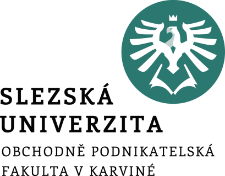 Monetární restrikce
ELM1
iS
ELM0
rL
Fiskální expanze
E2
LM0
rL2
E1
rL1
E0
rL0
iS1
IS1
iS0
IS0
Y
Y0
Y1
Fiskální expanze a následná stabilizace cenové hladiny centrální bankou
Fiskální expanze posun křivky IS doprava nahoru, přičemž dojde ke zvýšení reálného důchodu a k růstu reálné úrokové míry
Centrální banka zareaguje na fiskální expanzi restriktivní monetární politikou, která způsobí posun křivky ELM doleva nahoru
Konečná rovnováha nastane při nezměněném reálném důchodu a vyšší reálné úrokové míře
30
Zdroje
BENASSY, J., P., 2011. Macroeconomic Theory. Oxford University Press.  ISBN 9780199924219.
CAHLÍK, T., M. HLAVÁČEK a J. SEIDLER J., 2013. Makroekonomie, 2. vydání. Praha: Karolinum. ISBN 978-80-2461-906-4.
KOTLÁNOVÁ, E. a K. TUREČKOVÁ, 2014.  Makroekonomie. Karviná: OPF v Karviné. ISBN 978-80-7510-076-4.
ŠEVELA, M., 2012. Makroekonomie II. Středně pokročilý kurz. Brno: Mendelova univerzita. ISBN 978-80-7375-609-3.
SOUKUP, J. a KOL., 2010. Makroekonomie: moderní přístup. Praha: Management Press. ISBN 978-80-7261-219-2.
HOLMAN, R., 2010. Makroekonomie: středně pokročilý kurz. Praha: C.H.Beck. ISBN 978-80-7179-861-3.
MANKIW, N., G., 2015.  Principles of Macroeconomics. 7th edition. Cengage Learning. ISBN 978-0-538-4306-6.
31
Děkuji za pozornost a přeji hezký den☺
32